Supplementary Table 1.　The G8 questionnaire
Translated into Japanese for use.
Total score　　　0-17
(A)
(B)
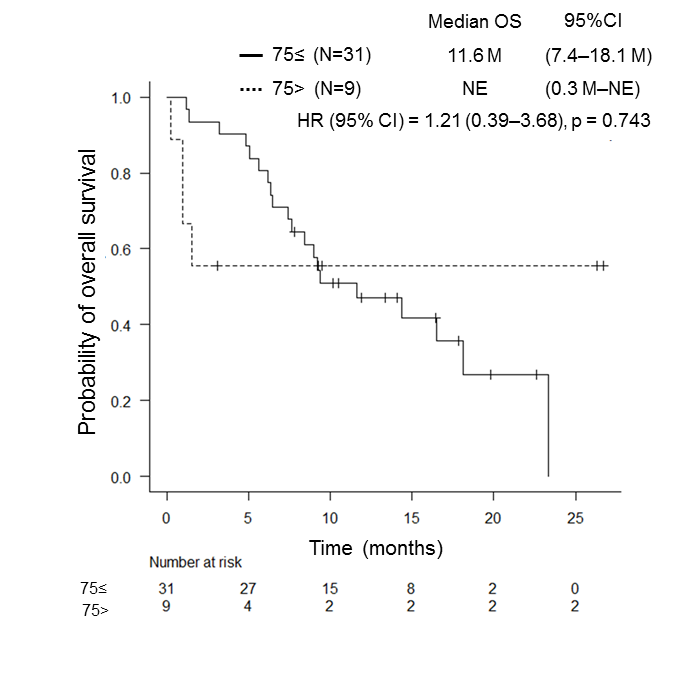 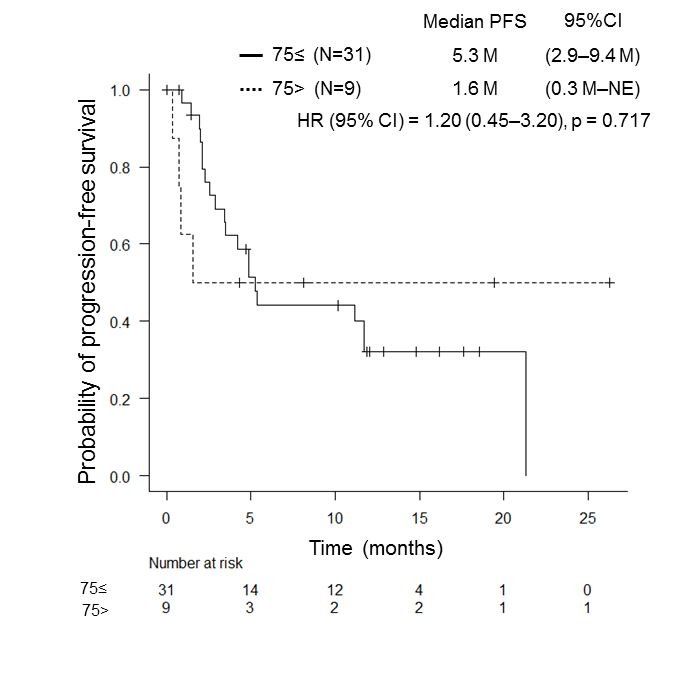 (D)
(C)
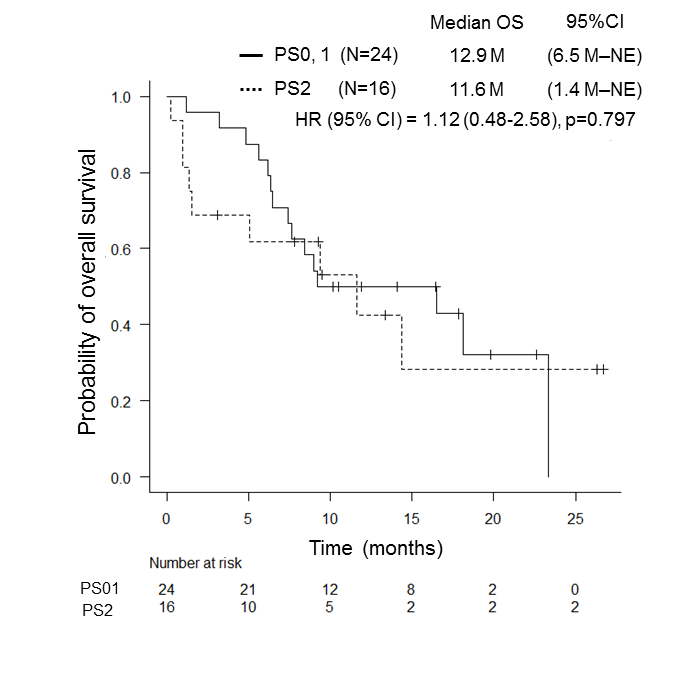 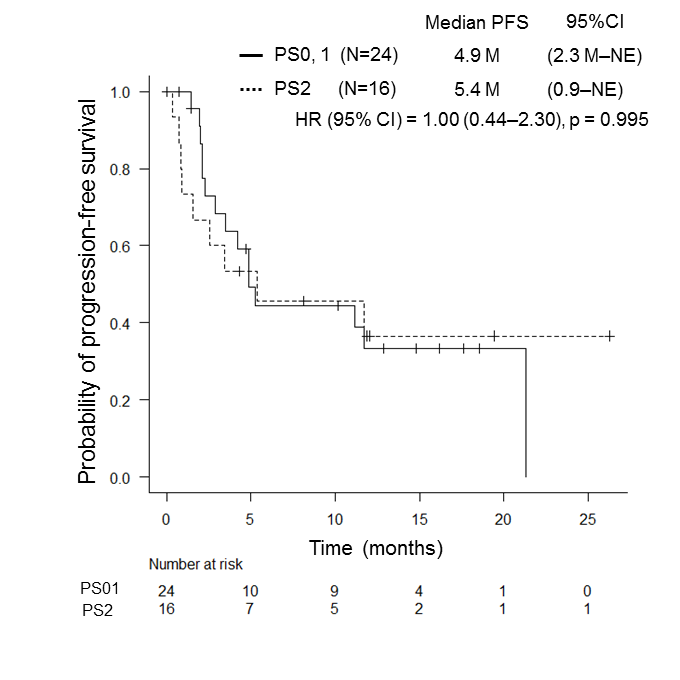 Supplementary figure 1. Kaplan-Meier survival curves for PFS and OS according to age and PS in NSCLC patients  
PFS (A) and OS (B) of patients aged 75≤ years versus those aged  75> years. There was no significant difference between the groups (p = 0.717, p = 0.743).
PFS (C) and OS (D) of patients with PS of 0 or 1 versus those with PS of 2. There was no significant difference between the groups (P = 0.995 and P = 0.797, respectively).
(A)
(B)
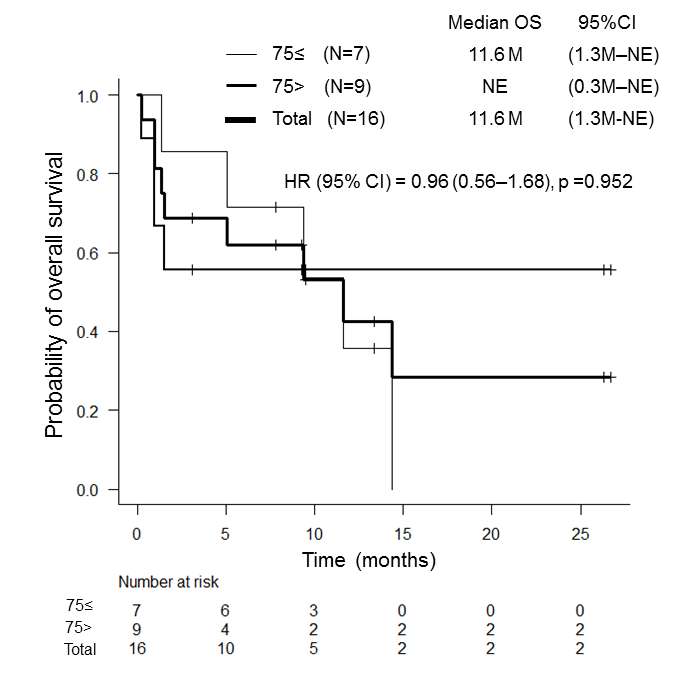 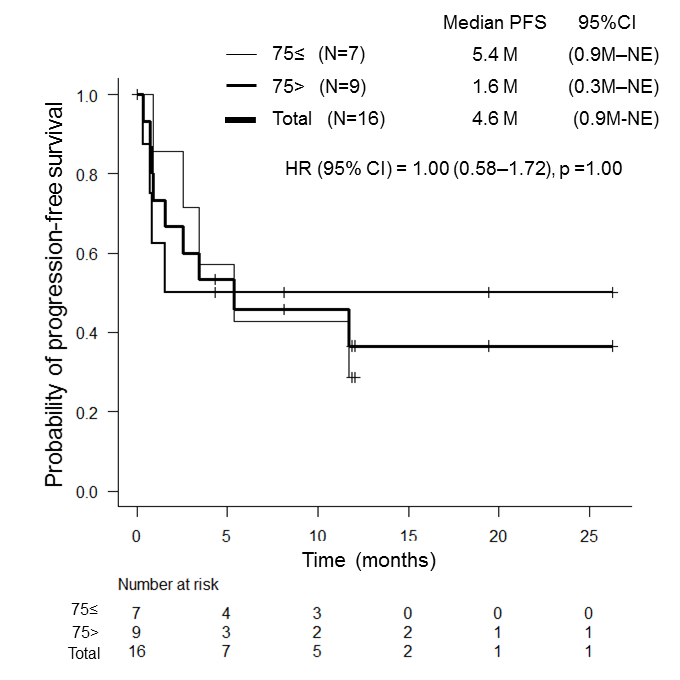 (D)
(C)
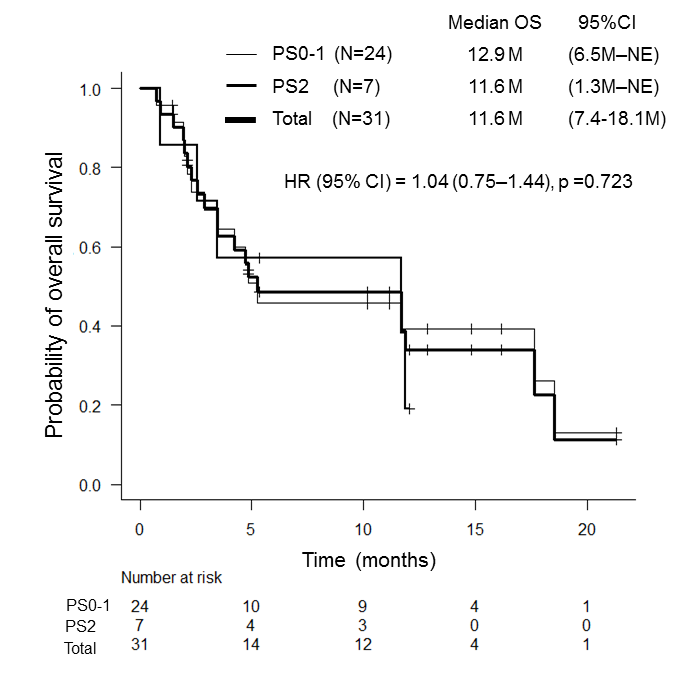 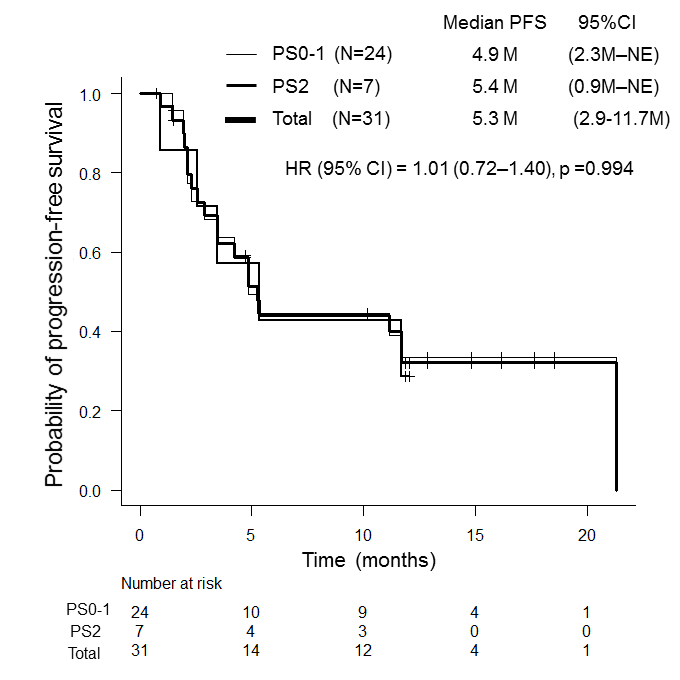 Supplementary figure 2. Kaplan-Meier survival curves for PFS and OS according to age and PS in NSCLC patients
 PFS (A) and OS (B) of patients with PS of 2 aged 75≤ years versus those aged 75> years. There was no significant difference between the groups (P = 1.00 and P = 0.952, respectively).
PFS (C) and OS (D) of patients aged ≥ 75 years with PS of 0 or 1 versus those with PS of 2.  There was no significant difference between the groups (p = 0.994, p = 0.723).
(A)
(B)
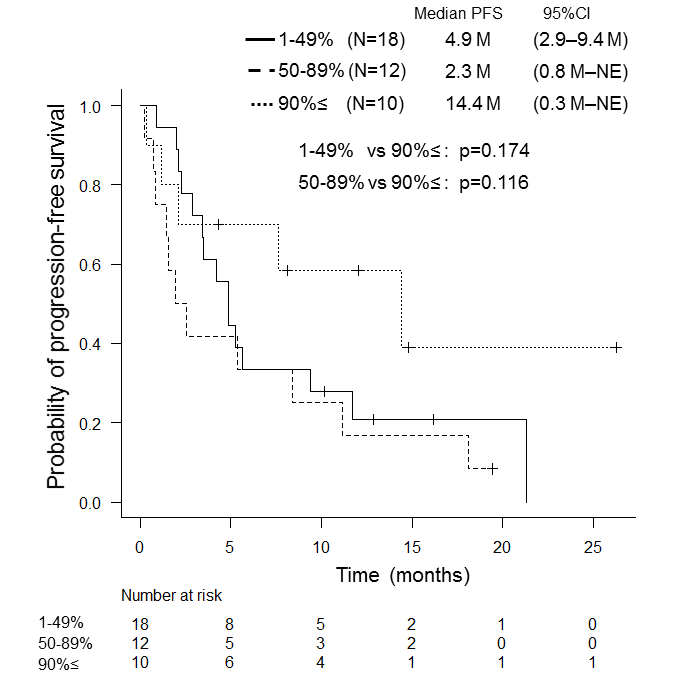 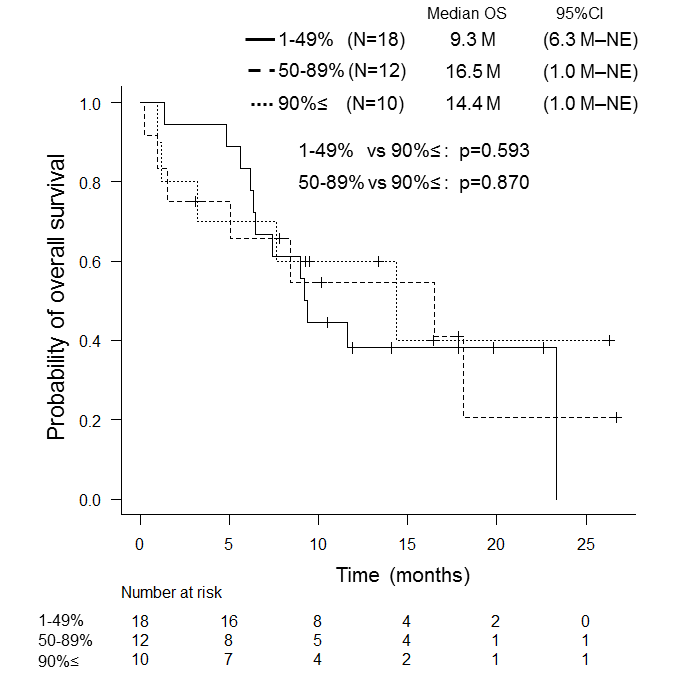 Supplementary figure 3. Kaplan-Meier survival curves for PFS and OS according to PD-L1 TPS
PFS (A) and OS (B) among patients with PD-L1 TPS ≥ 90%, 1–49%, and 50–89%, respectively. Patients with a PD-L1 TPS of ≥ 90% showed a trend of prolonged PFS compared to the other two groups (p = 0.174, p = 0.116). There was no significant difference in OS between the two groups (p = 0.593, p = 0.870).
(A)
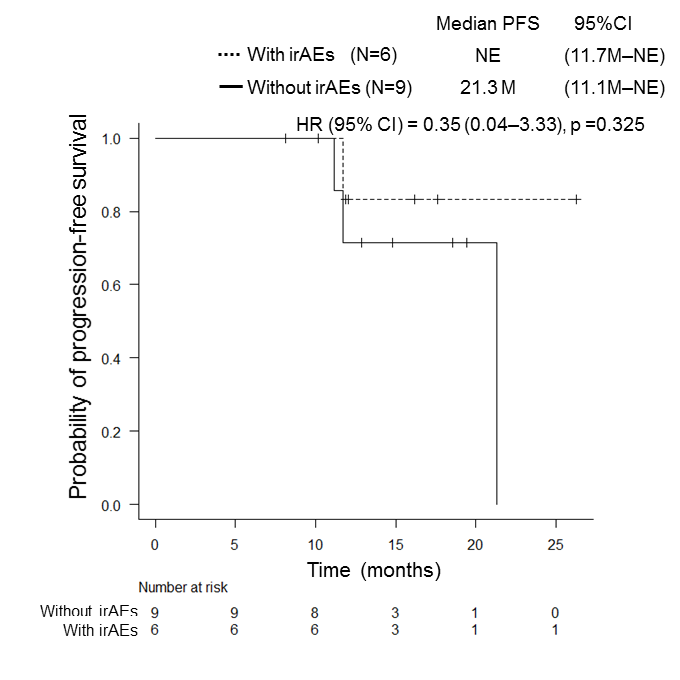 (B)
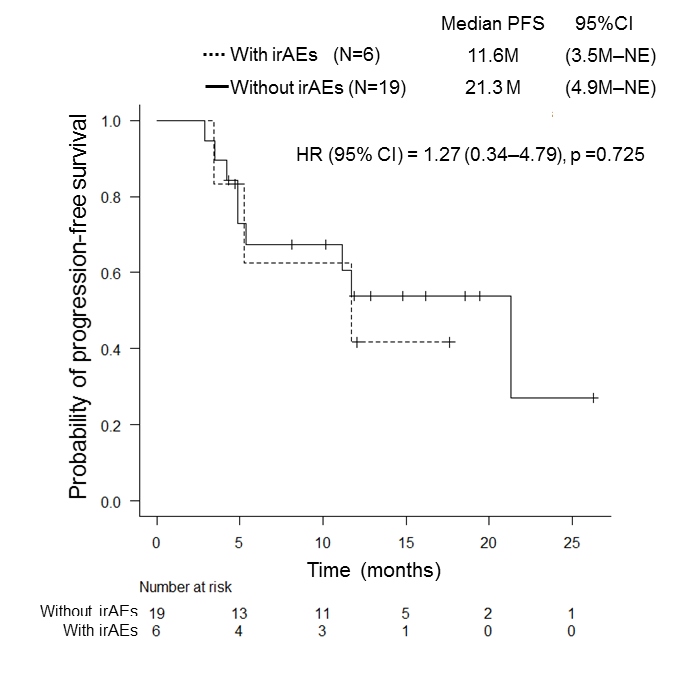 Supplementary figure 4. Kaplan-Meier survival curves for (A) 12-week and (B) 24-week landmark analysis for PFS in patients who received pembrolizumab monotherapy with or without irAEs.